Відмінювання кількісних числівників
Повтори!
Числівник- це…
За значенням числівники поділяють на…
За будовою числівники поділяють на…
Назви морфологічні ознаки кількісних числівників.
Назви відмінки.
Відмінювання числівника один
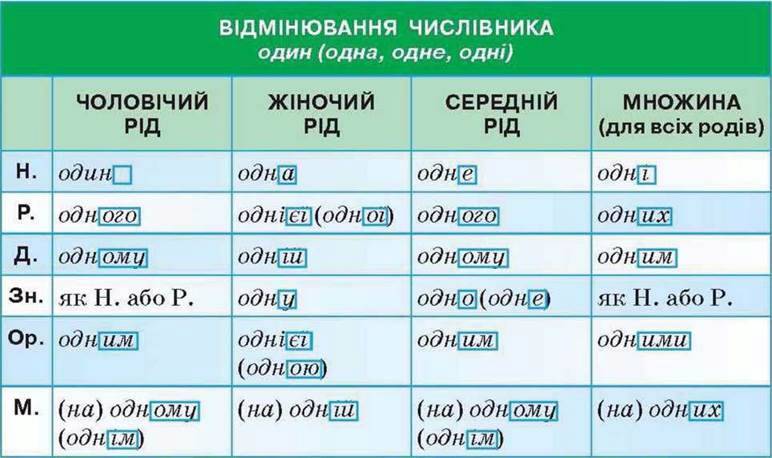 Відмінювання числівників два, три, чотири
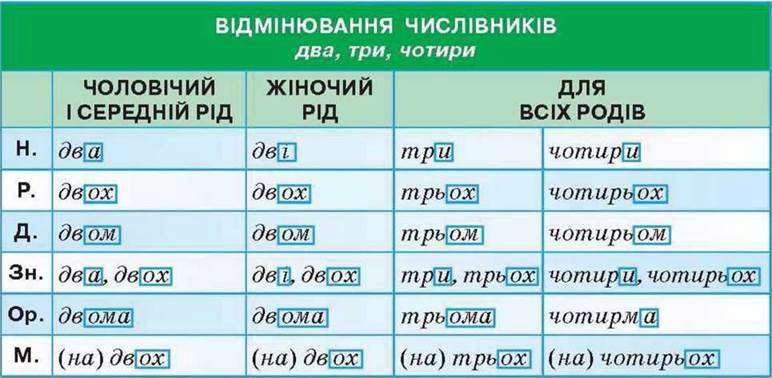 Зверни увагу!
У Зн.в. = Н.в., якщо неістота (побачив сім столів)
У Зн.в.= Р.в., якщо істота (побачив сімох однокласників)
Відмінювання складних числівників- назв десятків та сотень
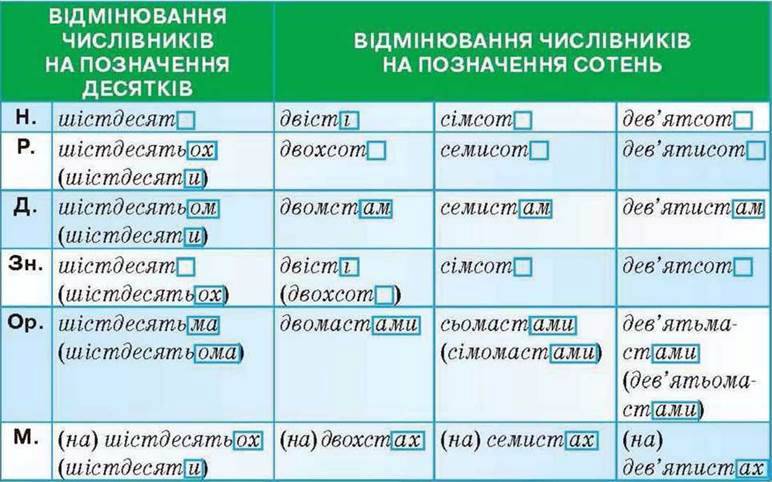 Числівники 40, 90, 100
В усіх відмінках (крім Н.в. та Зн.в.) мають закінчення –а. 

   Провідміняй усно числівники сорок, дев'яносто, сто.
Відмінювання дробових числівників
Чисельник (перша частина) відмін.як кількісний числівник, а знаменник- як порядковий. 
Усно провідміняй числівник дві третіх.
Числівники півтора, півтори, півтораста не відмінюються! Півтораста воїнів.
Відмінювання збірних числівників
Збірні числівники двоє, троє, четверо і подібні в непрямих відмінках мають форми кількісних числівників два, три, чотири:
Два хлопчики- двох хлопчиків
Двоє хлопчиків- двох хлопчиків.

Збірні обидва, обидві відмін. як два.
Два хлопчики- двох хлопчиків.
Обидва хлопчики- обидвох хлопчиків.
Дві дівчинки- двох дівчинок.
Обидві дівчинки- обидвох дівчинок.
Відмінювання складених числівників
Двісті три
Двохсот трьох
Двомстам трьом
Двісті три, двохсот трьох
Двомастами трьома
На двохстах трьох
Н.в.
Р.в.
Д.в.
Зн.в.
Ор.в.
М.в.